Air Quality Nuisance Complaints Concerning Noise

Gregory C. Tocci, P.E., INCE Bd. Cert.Aaron F. Farbo, INCE

Cavanaugh TocciSudbury, MA

May 28, 2025

presented to
Massachusetts Environmental Health Association (MEHA)
A Complaint is Received
Addresses:
Complainant
Source
Find locations on
Google Earth
MA GIS/MassMapper
Characteristics of offending source:
Steady State/Constant or Intermittent
Tonal (whine, hum, etc.)
Impact/Impulsive (cyclical, sporadic, intermittent of short duration
A Complaint is Received (cont’d)
Have there been complaints in the past?
Are there obvious sources?  Are they observable or is occurrence unpredictable.
Is there a contemporaneous record of times and dates sound has been observed?
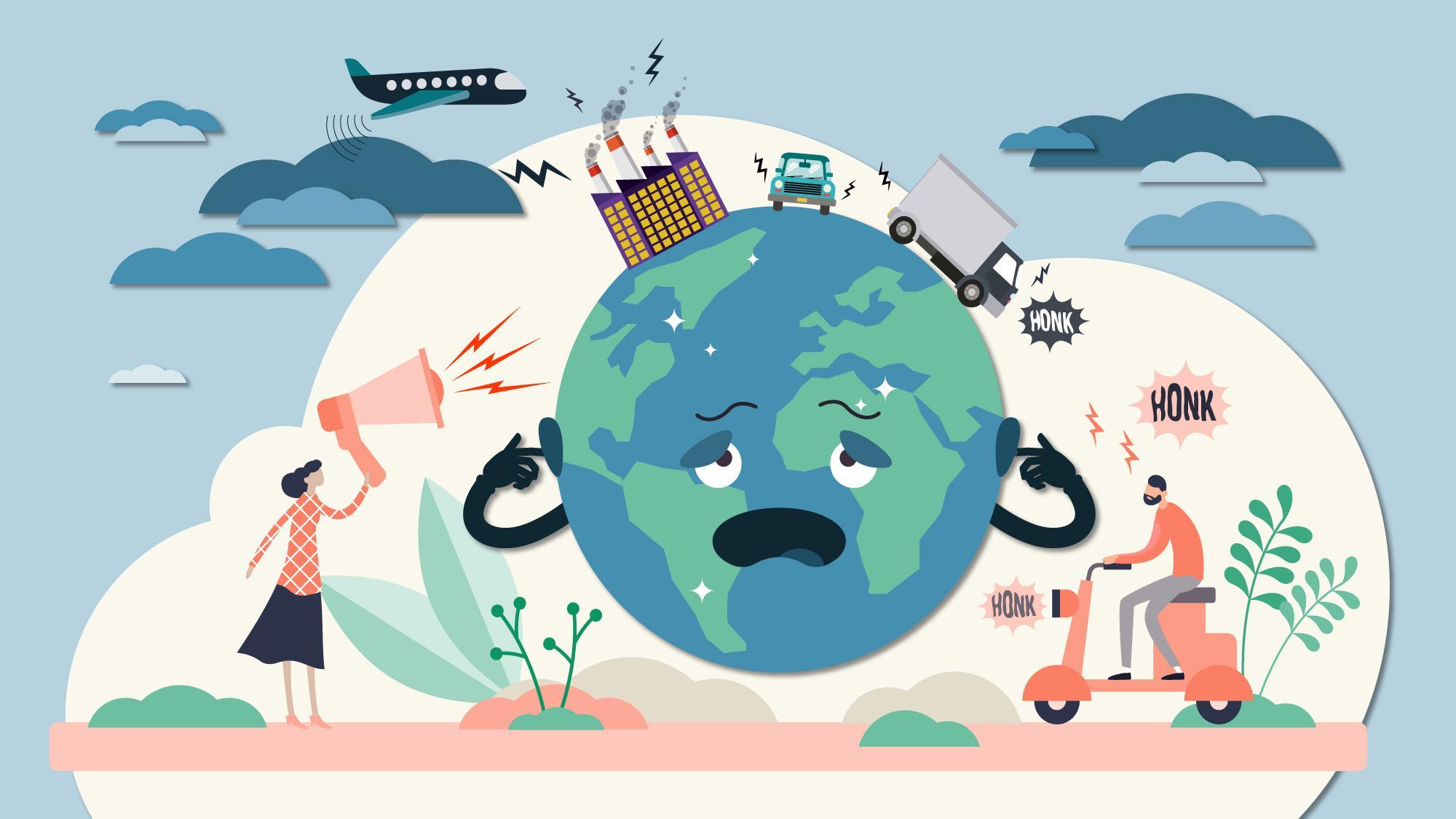 Noise Regulations/Codes
Exterior source—emission from exterior and transmitted to another building or property
Local ordinance—general or with specific, measurable limits?
MassDEP Noise Policy
Interior source—emission from with a building to another occupancy within the building
Building code minimums on sound isolation
Police action
Attributes of Environmental Sound
Sound Pressure Level (amplitude)
Decibels (dB)
A-weighted decibels (dBA)
Frequency (pitch, tonality, Hertz, Hz)
Octave bands
Most sensitive to 500-4000 Hz, less above/below
Time variation
Energy average
Percentile sound levels
Min. and max. sound levels
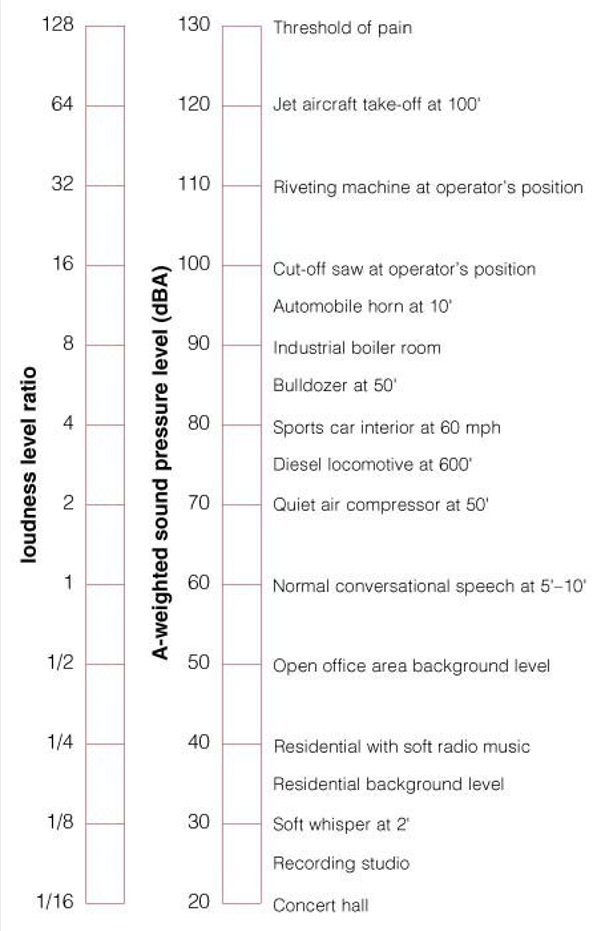 Sound Pressure Level
Common source comparisons
Problematic environmental sound often as low as 40-50 dBA
What may be a problem in a quiet rural area may not be offensive in a noisier, city area.
Missing from this for quantifying the environment is variability.
Frequency—Octave Band Spectra
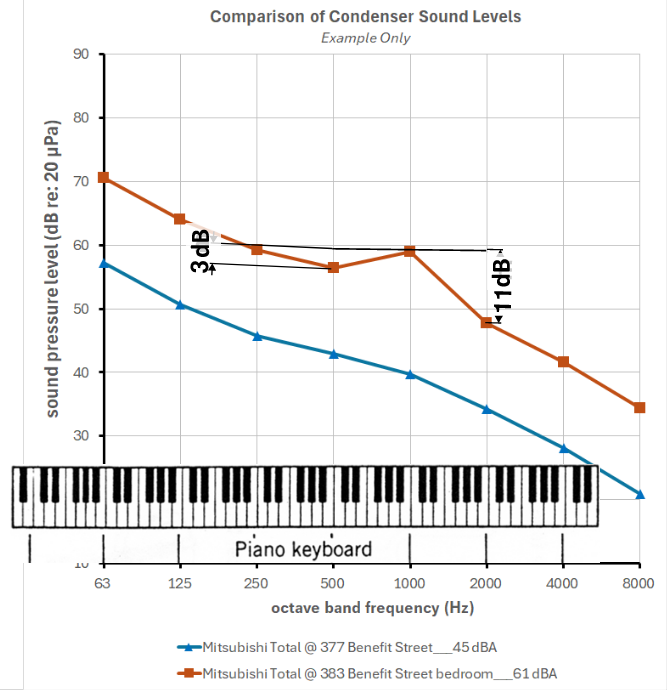 Time Variation Sound Level Descriptors
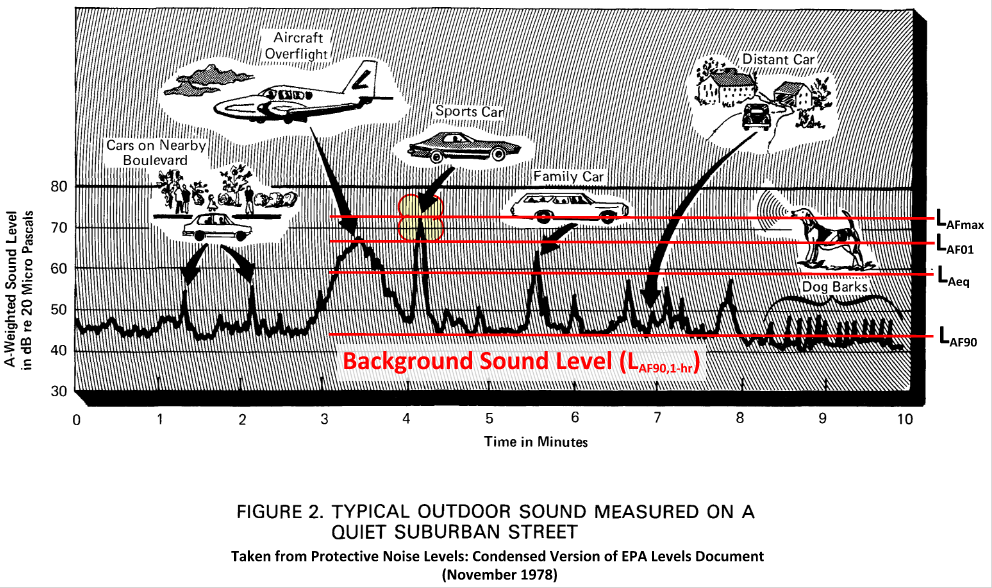 Hourly Percentile Sound Levels
Massachusetts Law (CMR)
Massachusetts 310 CMR 7.00 Definitions
Noise is an “air contaminant”
Massachusetts 310 CMR 7.01 General Regulationsto Prevent Air Pollution
“…a condition of air pollution” not permitted
Massachusetts 310 CMR 7.10U Noise
(1) Noise not permitted (specific, measurable limitsnot specified)
(2) Controls to be implemented when available
(3) Exclusions
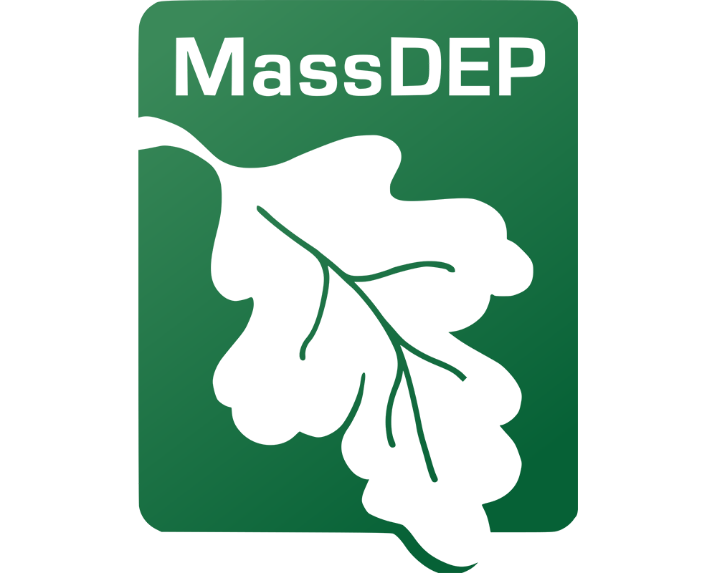 MassDEP Noise Policy
Massachusetts DAQC Policy 90-001 dated February 1, 1990
10 dB max increase in “ambient”
“Pure tone” condition not permitted
“Air pollution” not permitted as per 310 CMR 7.01
Definitions
Ambient—Lowest 1-hr background A-weighted soundpressure level exceeded 90% of the time during equipment operating hours
Pure tone—Occurs when the level in an octave band exceeds the level in both adjacent octave bands by 3 dB or more
Air pollution—Air contaminants not permitted.  Sound is an air contaminant.
MassDEP Pure Tone
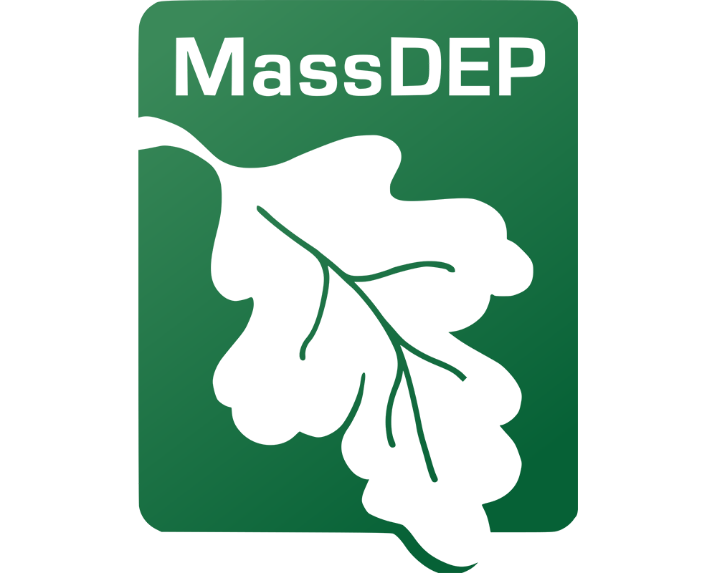 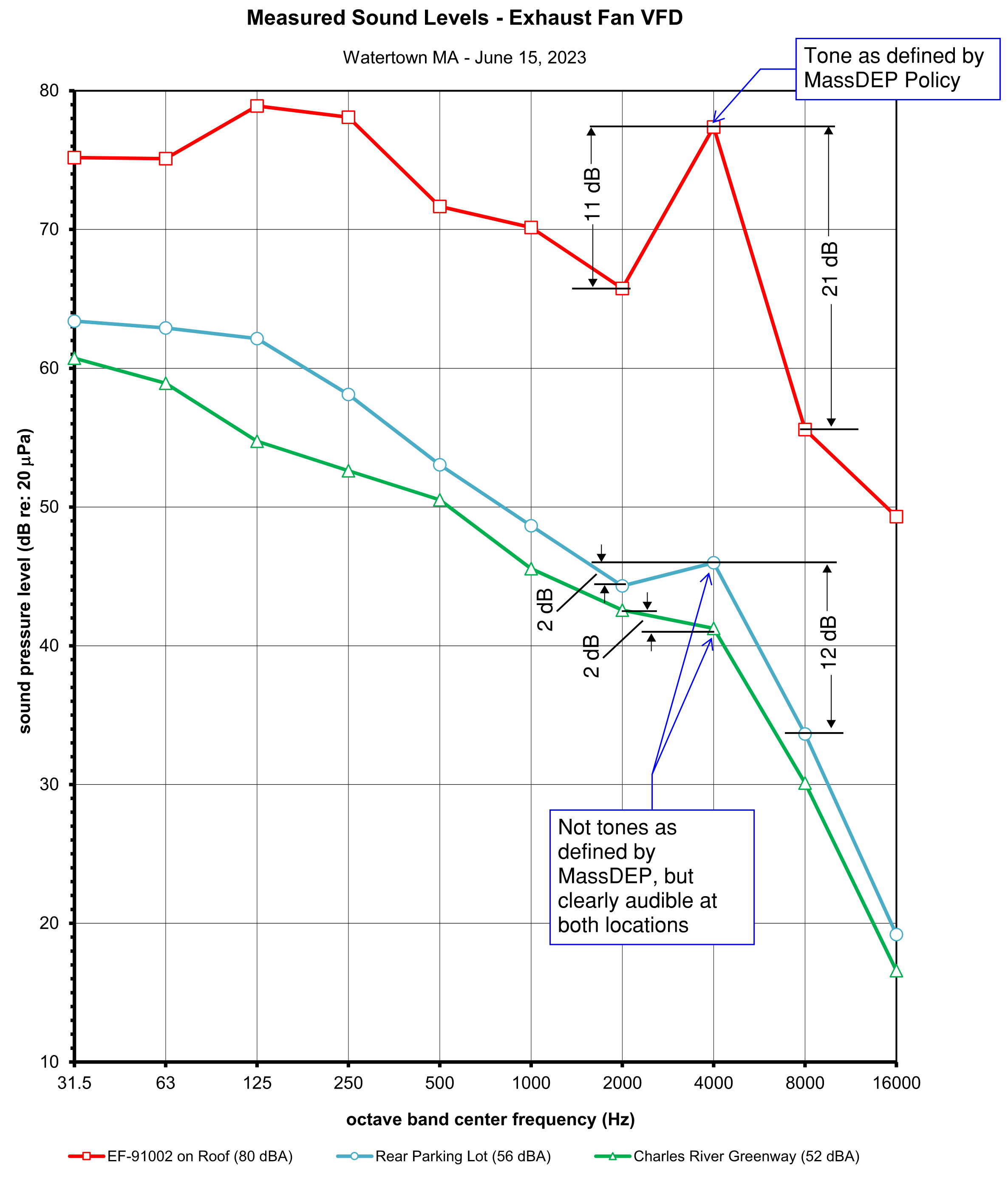 How can MassDEP Assist
MassDEP Guidance
Does the sound level unreasonably interferewith neighboring use
Does offending source have permits/approvals
Does it violate local ordinance/zoning regs
Contemporaneous log: Time/date, tonal/tonal/impulsive/broadband
MassDEP can provide sound levelmeter and guidance on its use to healthofficials.
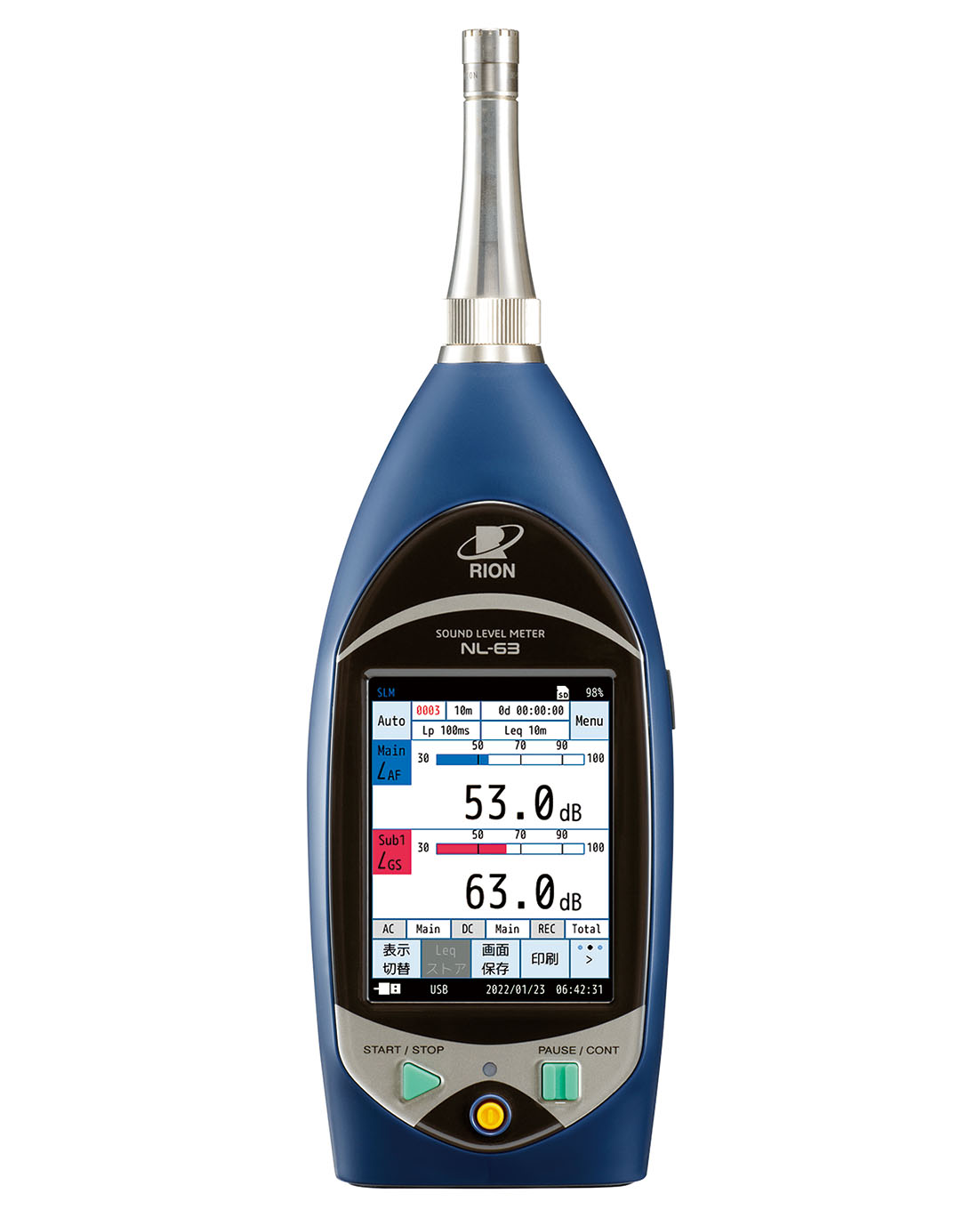 Responding to Noise Complaints
BOH have broad authority under state law to investigate and control nuisance conditions
BOH (Board of Health) is first line of defense for nuisance conditions
Municipal officials should determine whether:
Nuisance conditions unreasonably interfere with the enjoyment of residential property or operation of business
The source of the nuisance, if a business, has the necessary licenses, permits and approvals to operate/conform to codes
Offending activities constitute a violation of local nuisance by-laws or ordinances that may be more stringent than state
Link to DEP Fact Sheet – Responding to Local Noise Complaints
https://www.mass.gov/doc/how-municipalities-should-respond-to-noise-odor-dust-complaints-0/download
MassDEP Noise Contacts by Region
Northeast Region – Quan Tat, 978-604-7309, quan.tat@mass.gov
Central Region – Michelle Delemarre, 857-772-6966, michelle.delemarre@mass.gov
Southeast Region & Cape Cod – Dan DiSalvio, 508-207-6027, dan.disalvio@mass.gov
Western Region – Daniel Balboni, 413-355-6274, daniel.balboni@mass.gov
Each region of MassDEP maintains a sound level meter for local health departments to borrow
Precautions to Note For Measurements
Avoid taking readings during adverse weather conditions
Wind in excess of 12 mph – always use a windscreen!
Rain/hail
Avoid taking readings near surfaces that deflect sound (near walls, buildings, trees). These surfaces may reduce sound levels (obstruction) or increase levels (reflection) 
For maximum accuracy, hold the instrument away from you at an angle of approximately 70° from horizontal.
For measurements longer than 2-3 minutes, use a sturdy tripod
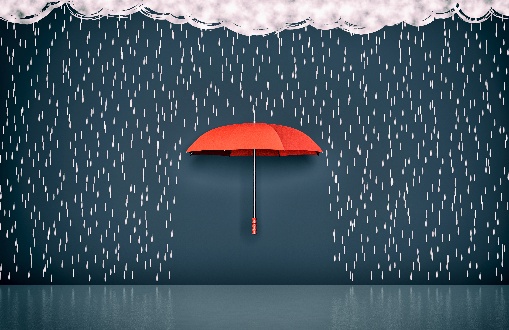 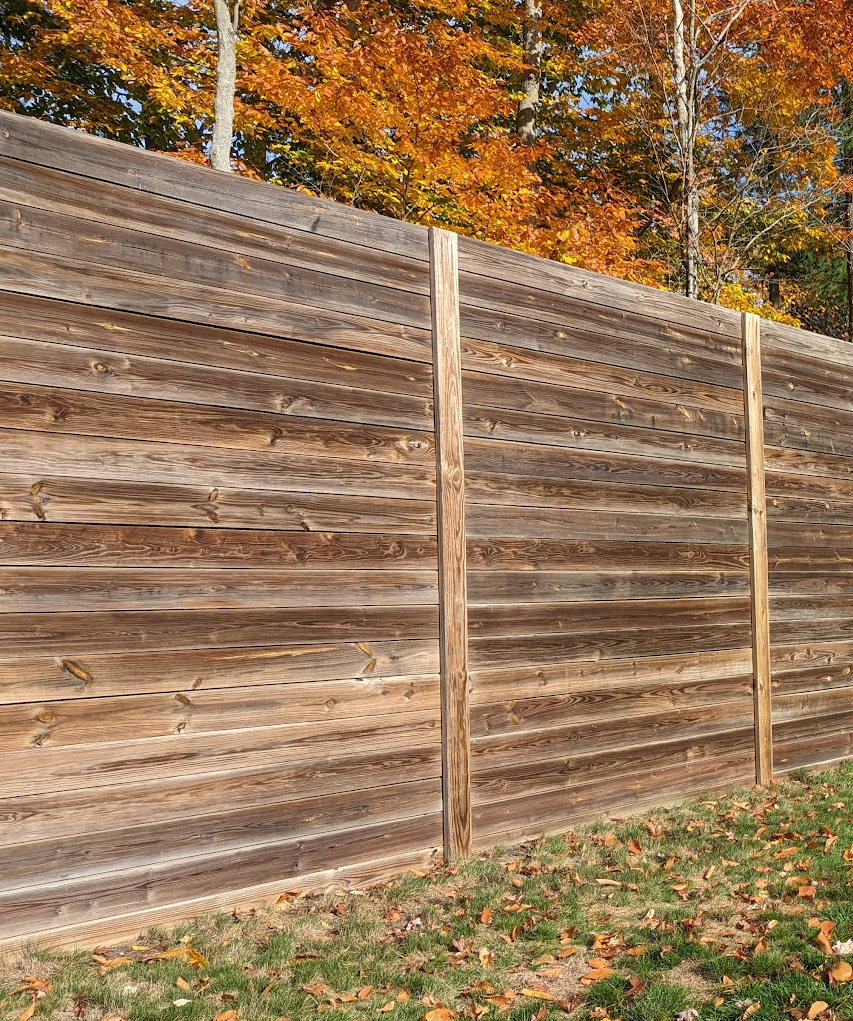 Sound Level Meter Setup
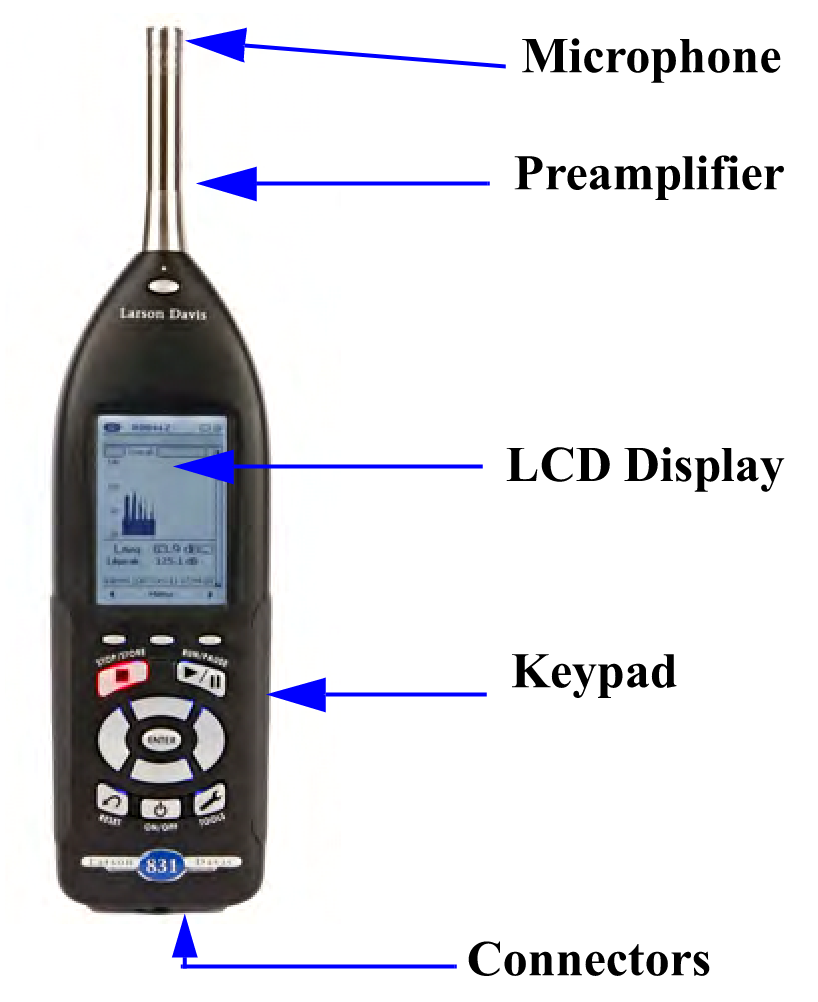 Calibrate the meter
Frequency Weighting – A
Time Weighting – Slow or Fast
DEP Guidance – Set to slow for most sources except where noise is not present long enough to obtain maximum reading
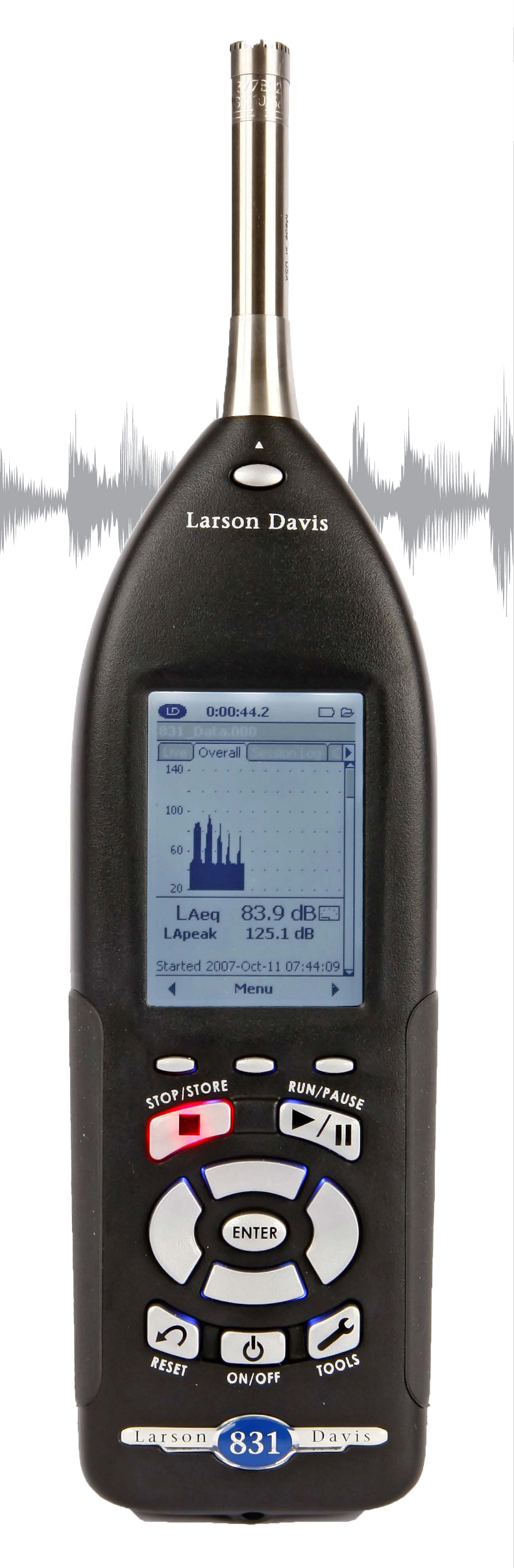 Larson Davis 831
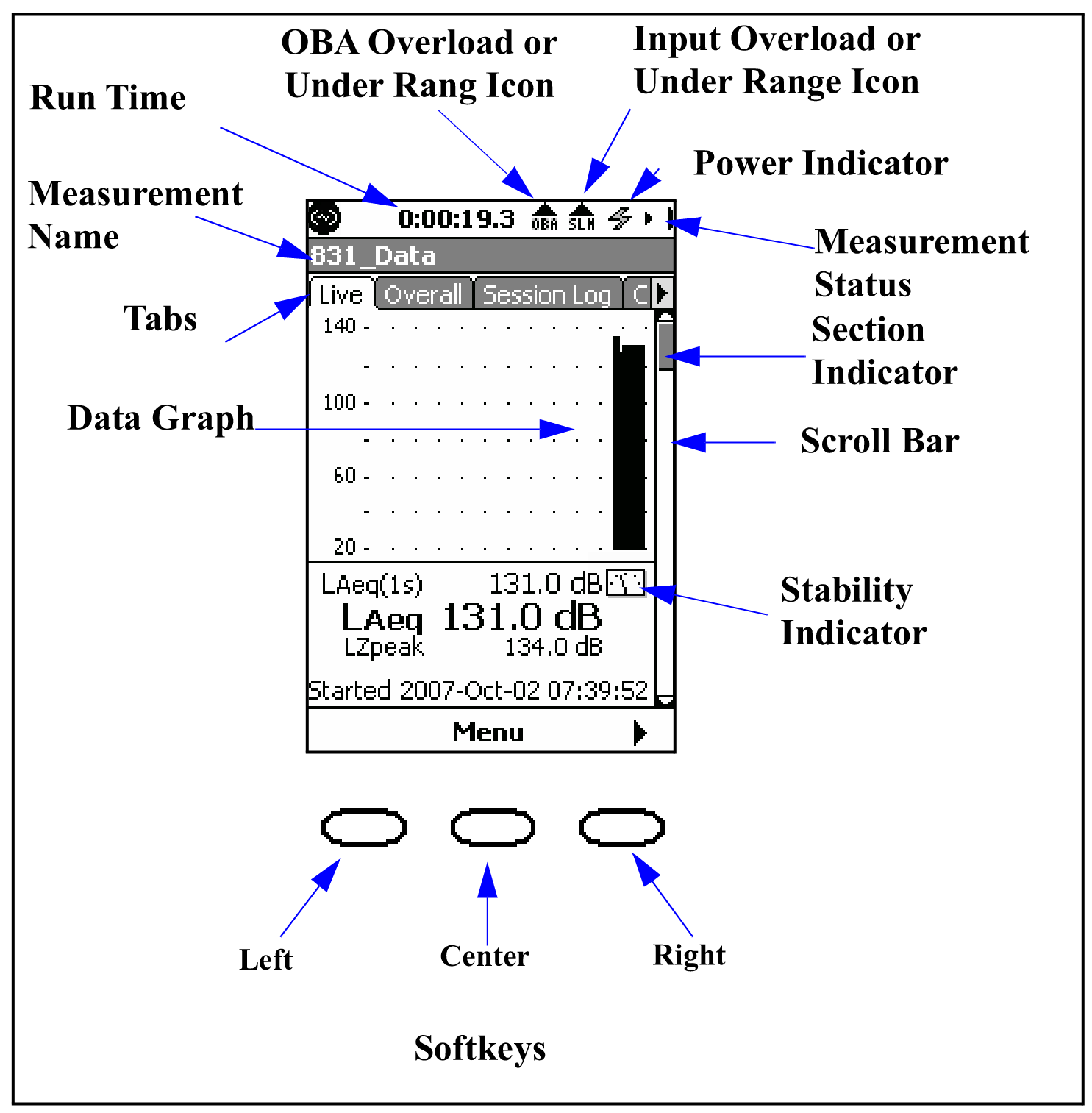 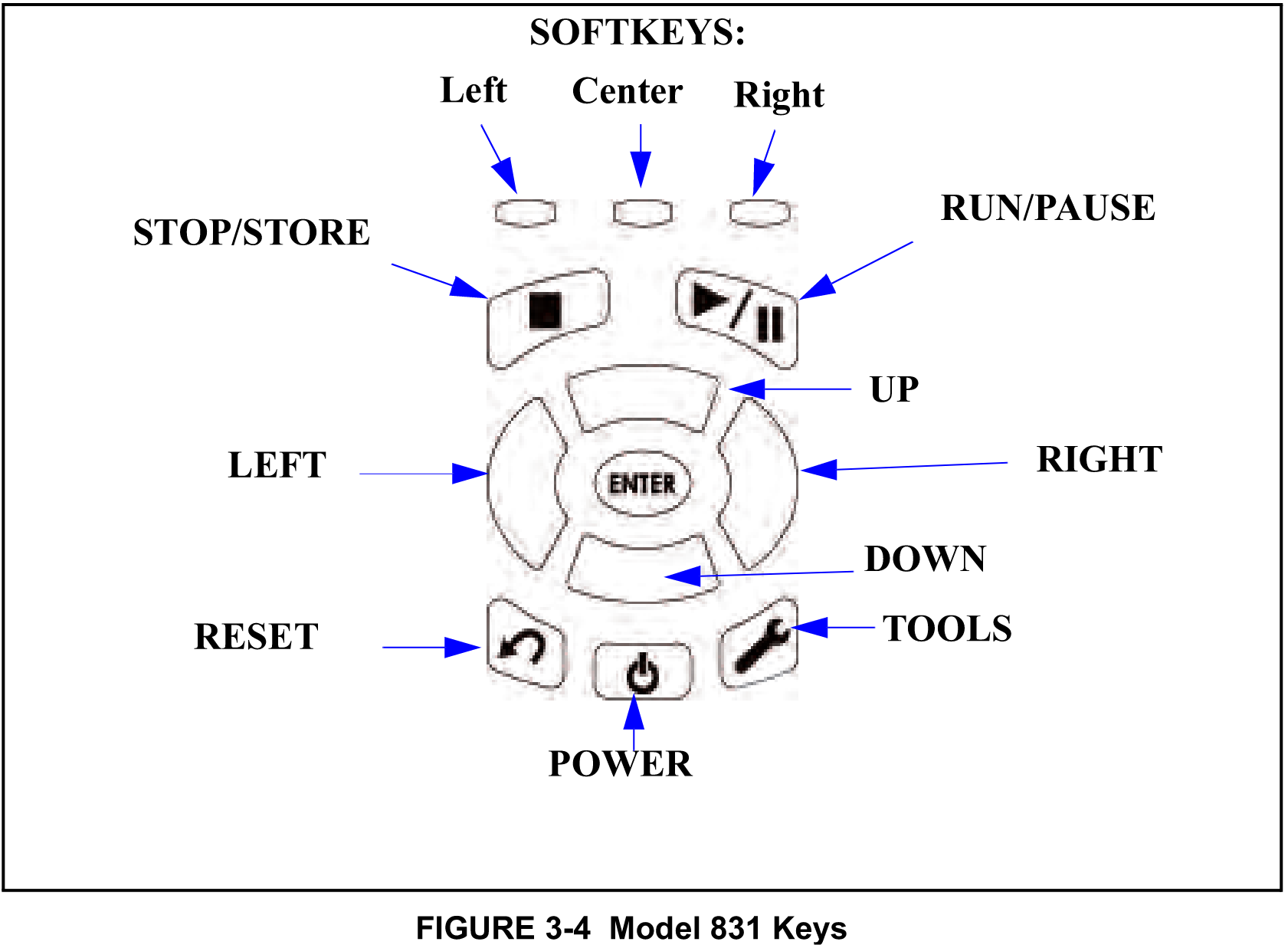 LD831 Settings
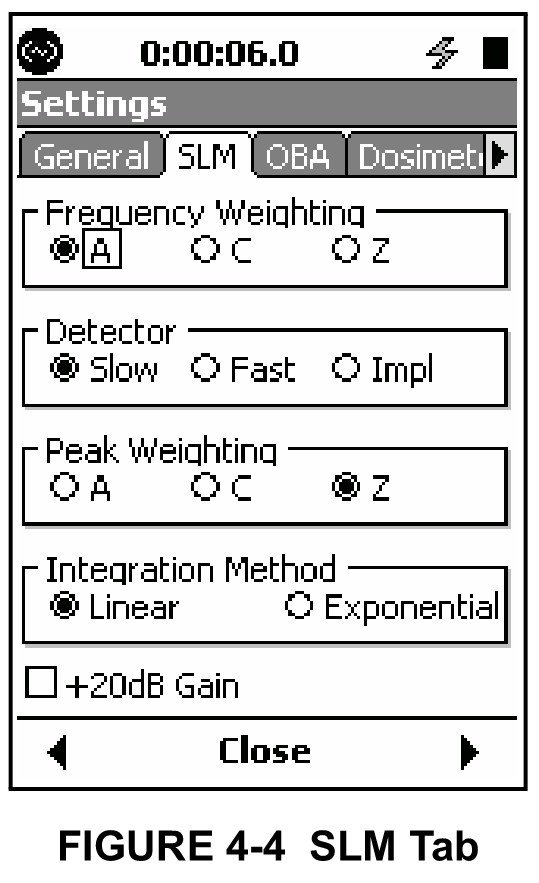 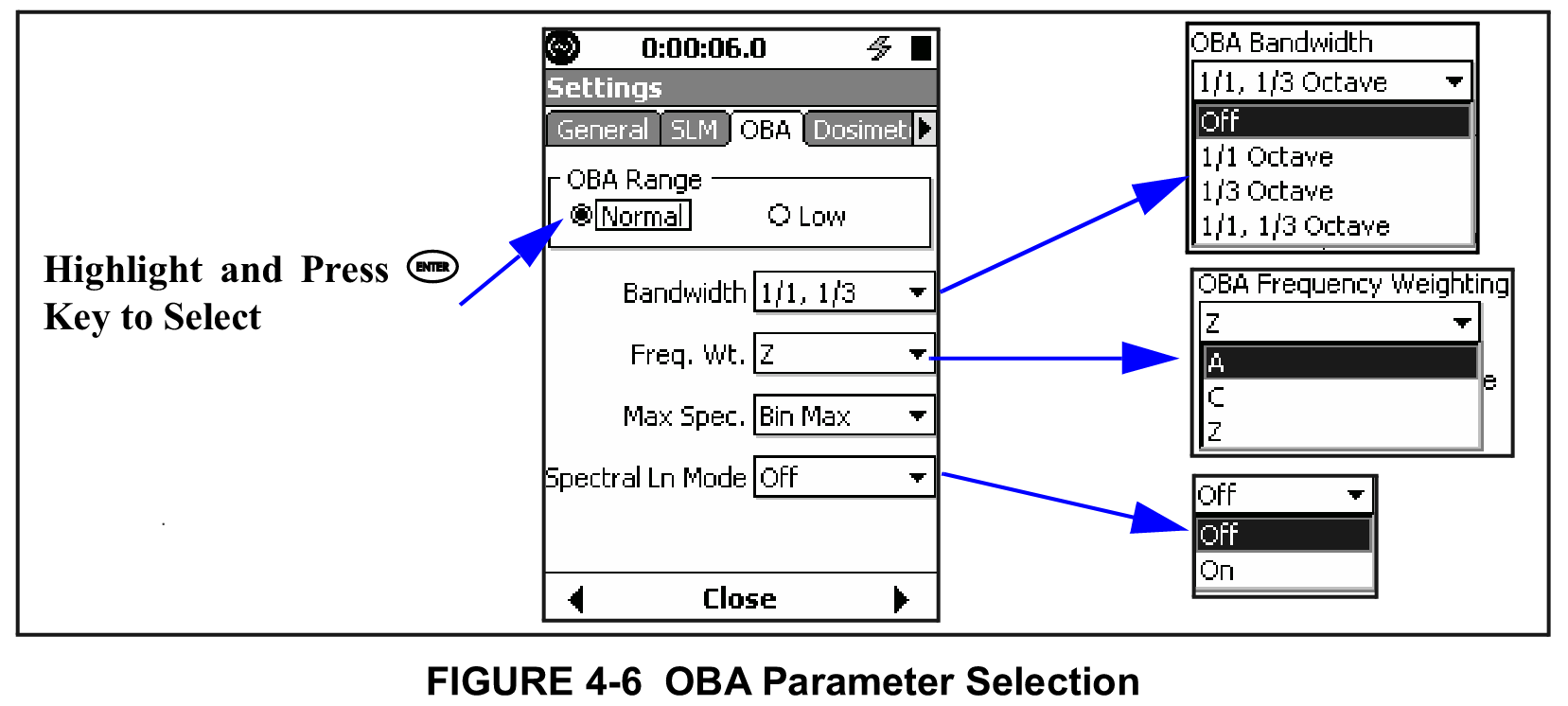 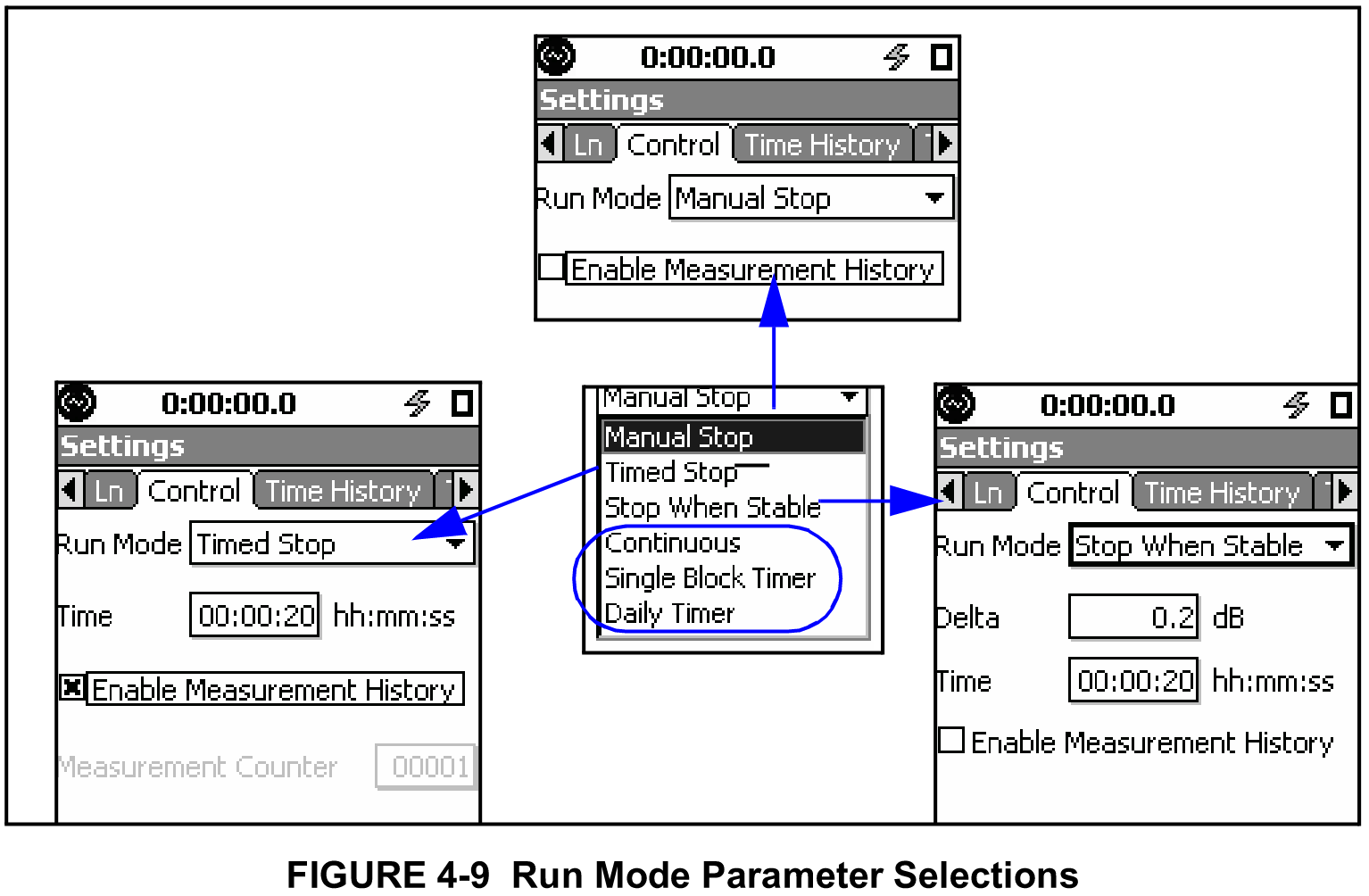 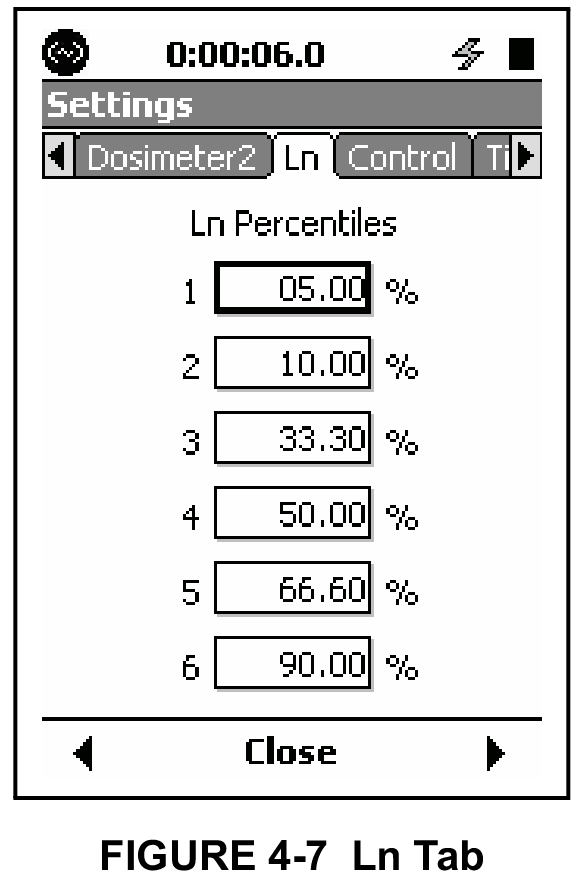 How to Measure Source Sound
For sources that are steady/continuous in nature, do the following:
Start a measurement and let run for 2-5 minutes (use tripod if available)
Note any non-source sounds that may influence the measurement (traffic, plane flyover, dog barking, etc.)
Try to get a good measurement period when the source constant
Report Leq for the measurement period, this will be the source plus background level
For non-steady sources
Start a measurement for 2-5 minutes, set response to FAST
Note highest sound level from source during measurement (LAF) 
After measurement, report L01 or Lmax
Measure at the sound source property line and at the complainant’s location
How to Measure Background
Two options to measure background sound level
Option 1 – Turn off the source sound, if possible
Option 2 – Find a proxy/remote location that is not influenced by the source sound
Turn off the offending source – easiest option that will allow you to measure background at the PL and complainant’s location
Proxy/Remote Location – Find a location where you cannot hear the offending source of sound. Opposite side of the building from the source, another location in the neighborhood where the source can’t be heard.
Start a measurement and continue for 5-10 minutes (tripod). All sound other than the offending source should be included, such as traffic, plane flyovers, etc. 
Report the A-weighted L90 level from the measurement period
Tonal Sound and Pure Tones
How to determine if there is a tonal sound or pure tone from the offending source of sound:
Listen to the offending source, does it sound tonal or is there a buzzing/humming/beeping sound
Review the octave band spectrum on the sound level meter
Look for octave bands (OB) that stick up above adjacent ones. If one OB exceeds the two adjacent bands by 3+ dB, it is considered tonal by MassDEP
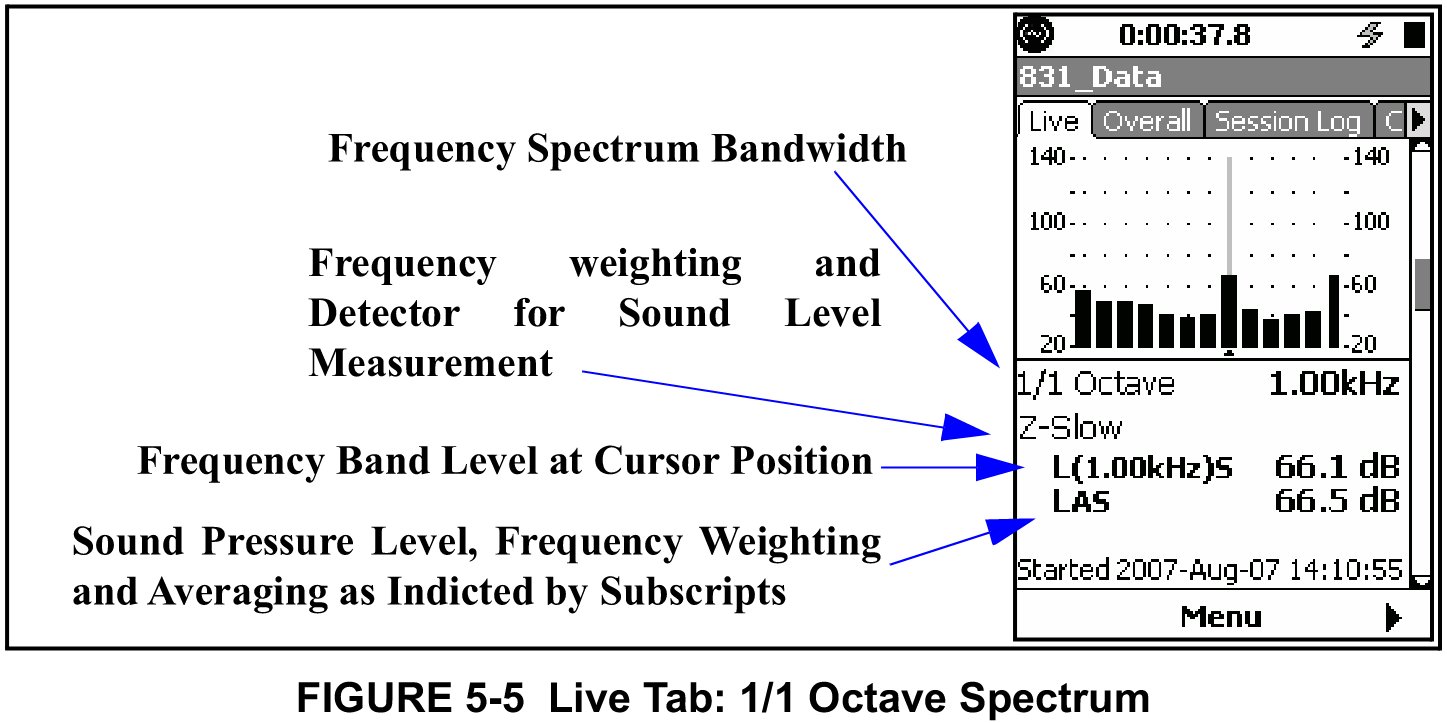 Determine Mass DEP Compliance
Compare source level to background level
Broadband Check - If source level (LAeq) minus background level (LAF90) is greater than 10 dBA, then the source of sound is determined to be in violation of DEP Noise Regulation
Tonal Check – If a tonal sound or pure tone is suspected, or there is no broadband violation, review octave band results 
MassDEP Violations include the following scenarios:
The broadband source level is 10 dBA or more above the background level
OR
There is a tonal sound or pure tone condition where one octave band is 3 dB or greater than the two adjacent bands
OR
There is a broadband AND tonal violation
Example Source/Ambient Measurements
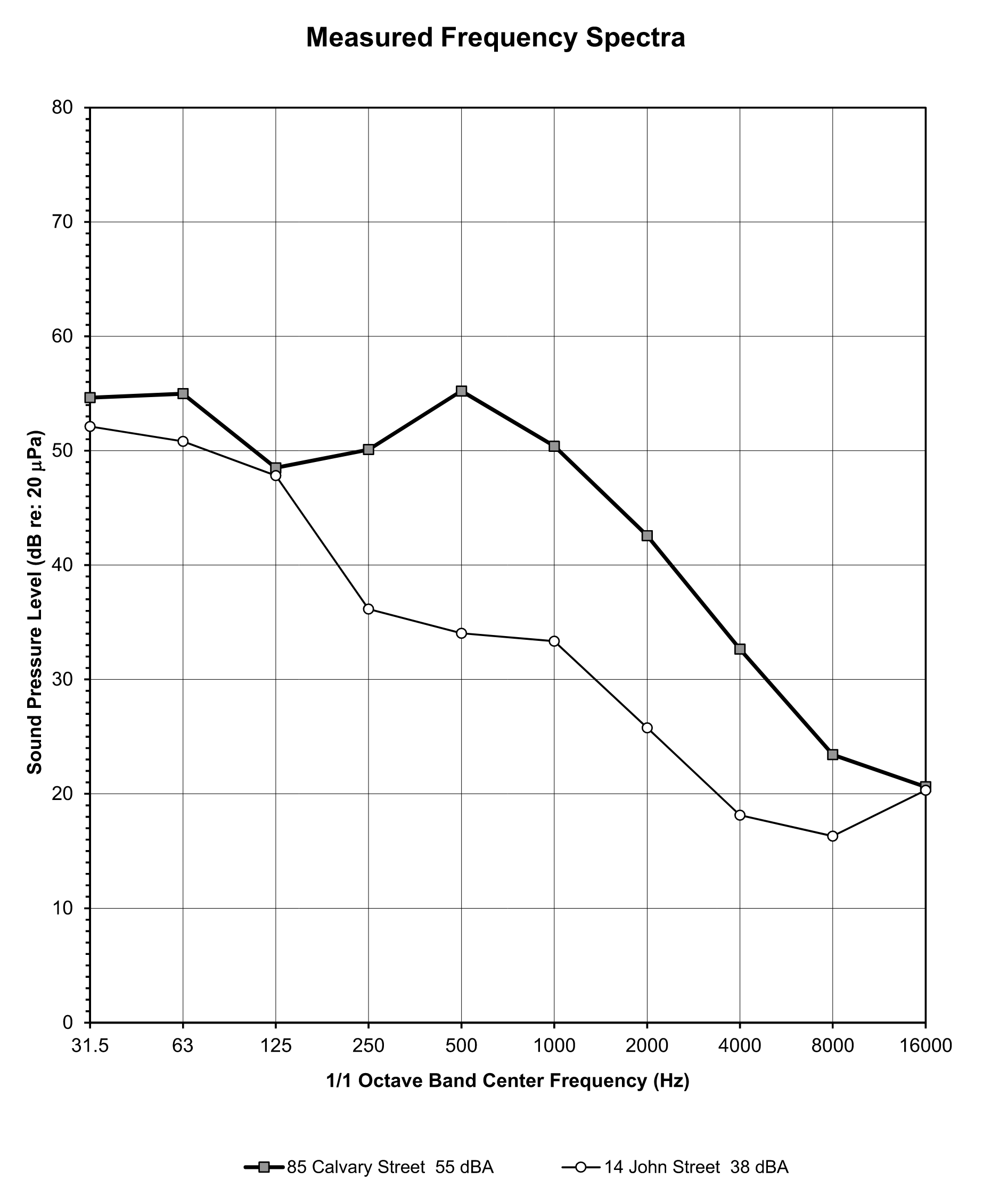 Tone at 500 Hz
Source
Ambient
Cell Phone Sound Measurements
Can cell phone sound meter/analyzer apps be helpful/useful?
Accuracy and Calibration – Cannot be used for compliance measurements and most apps/mics are not able to be calibrated
Accuracy ranges from +/- 2dBA for best apps (NIOSH SLM) to much more
Broadband Analysis
Cell phone apps can be useful to determine the delta/difference between source and background levels
The level difference between a source level and background can be useful to determine if there may be a violation (10+ dBA difference)
Tonal Analysis
Limited apps with octave band analysis capabilities
May be useful for egregious or obvious audible tones
May be difficult to determine if the tone doesn’t spike above adjacent octave bands
Cell Phone Apps
iPhone
NIOSH Sound Level Meter App – Broadband Only (+/- 2 dB accuracy)
https://www.cdc.gov/niosh/noise/about/app.html
NoiSee – Octave Band Analyzer ($0.99)
https://ea-lab.eu/noisee/ 
Android
Sound Meter: SPL & dB Meter
https://play.google.com/store/apps/details?id=com.ktwapps.soundmeter&hl=en_US 
Sound Meter
https://play.google.com/store/apps/details?id=com.noise.sound.meter.decibel&hl=en_US
Sound Analyzer App – Octave Band Analyzer
https://sound-analyzer-app.en.softonic.com/android
Reference Links
MassDEP Form BWP-AQ Soundhttps://www.mass.gov/doc/supplemental-form-aq-sound/download 
 MA Environmental Regulations310 CMR 7.00https://www.mass.gov/doc/310-cmr-700-air-pollution-control-regulation/download
 MassDEP (DAQC) Noise Policy 90-001, February 1, 1990https://www.mass.gov/doc/massdep-noise-policy/download?_ga=2.57625706.1740919039.1746126755-1049314081.1724679622&_gl=1*2j55cu*_ga*MTA0OTMxNDA4MS4xNzI0Njc5NjIy*_ga_MCLPEGW7WM*MTc0NjEyNjgyMy4xLjAuMTc0NjEyNjgyMy4wLjAuMA..
Responding to Local Noise, Odor and Dust Complaintshttps://www.mass.gov/doc/how-municipalities-should-respond-to-noise-odor-dust-complaints-0/download